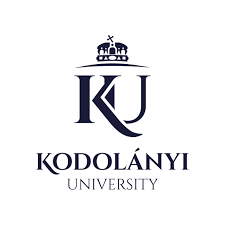 Objective evaluation of performances in case of Students based on similarity analyses and Moodle-logs
IKSAD Institute / 6th International Congress on Scientific Research / March 16-17, 2025 - Konya
Shagai Turtogtokh: https://orcid.org/0009-0004-4656-6867
Dr. László Pitlik: https://orcid.org/0000-0001-5819-0319
László Pitlik (Jr.): https://orcid.org/0000-0002-8058-9577 

Kodolányi János University and MY-X research team Hungary


2025-III-..
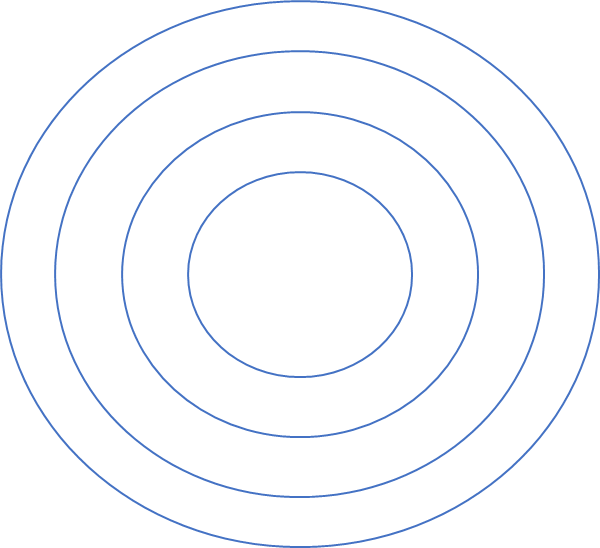 Contents
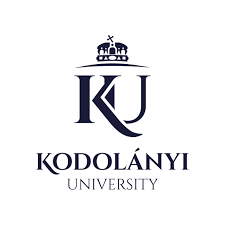 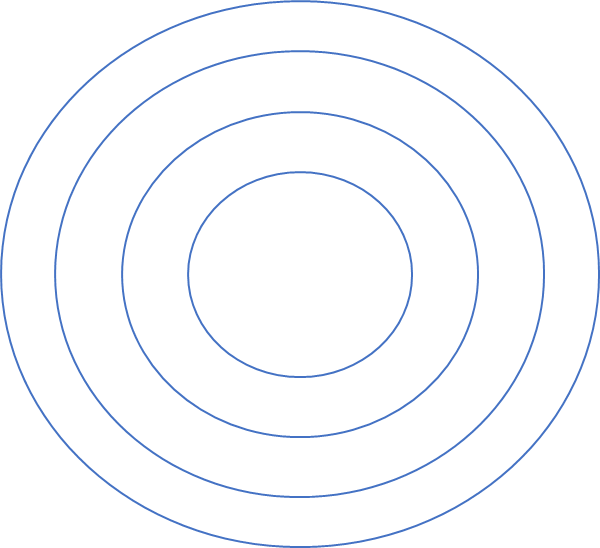 Introduction
Significance
Impact
Challenges
Method
Data Complexity & Ethical Considerations
Objective data-driven insights of student performance
Objective student assessment: 29 Moodle log-based attributes, OAM, and NLP tools, COCO Y0 engine
Enables objective feedback for students
Providing better teaching and institutional strategies
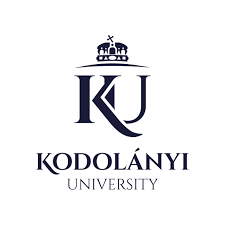 Data overview
Raw data structure based on Moodle logs
Attribute types
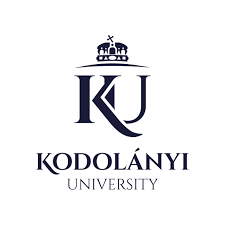 Attribute Extraction and OAM
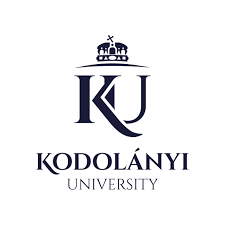 NLP models
all-MiniLM-L6-v2 (Semantic Analysis Model)
Measures topic alignment by assessing the semantic similarity between student responses and instructor posts
roberta-base-openai-detector (AI-Generated Content Detector)
Detects suspected AI-generated content in student responses.
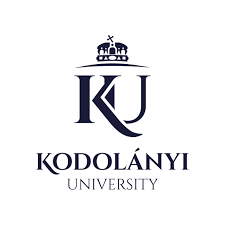 Anonymized Object Attribute Matrix (OAM)
…..
…..
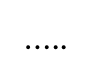 OAM: 24 Objects=Students, 29 Attributes (n for diligence, 29-n for understanding)
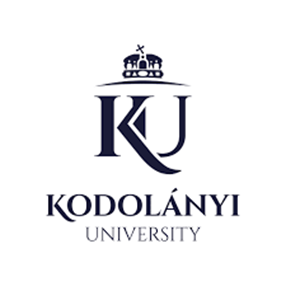 Ranked OAM - anonymized
The COCO Y0— a computational analysis tool — assesses attribute impacts and ranks students based on composite performance metrics.
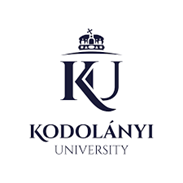 COCO Y0 engine result
4 tables
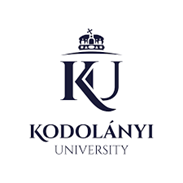 Result validation based on symmetry-effects
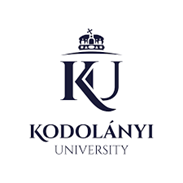 Determining important attributes and getting final result
Expectation for valid objects: direct-ranking (1. run) vs. inverse ranking (2. run) should lead to inverted (+/- differences around the norm value of 1000) results:
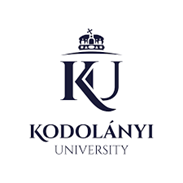 Result: this kind of figure is incorrect for discrete persons! No line please…
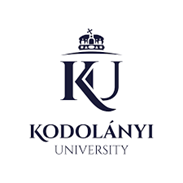 Key findings
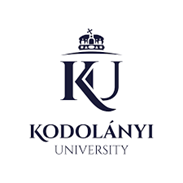 Conclusion
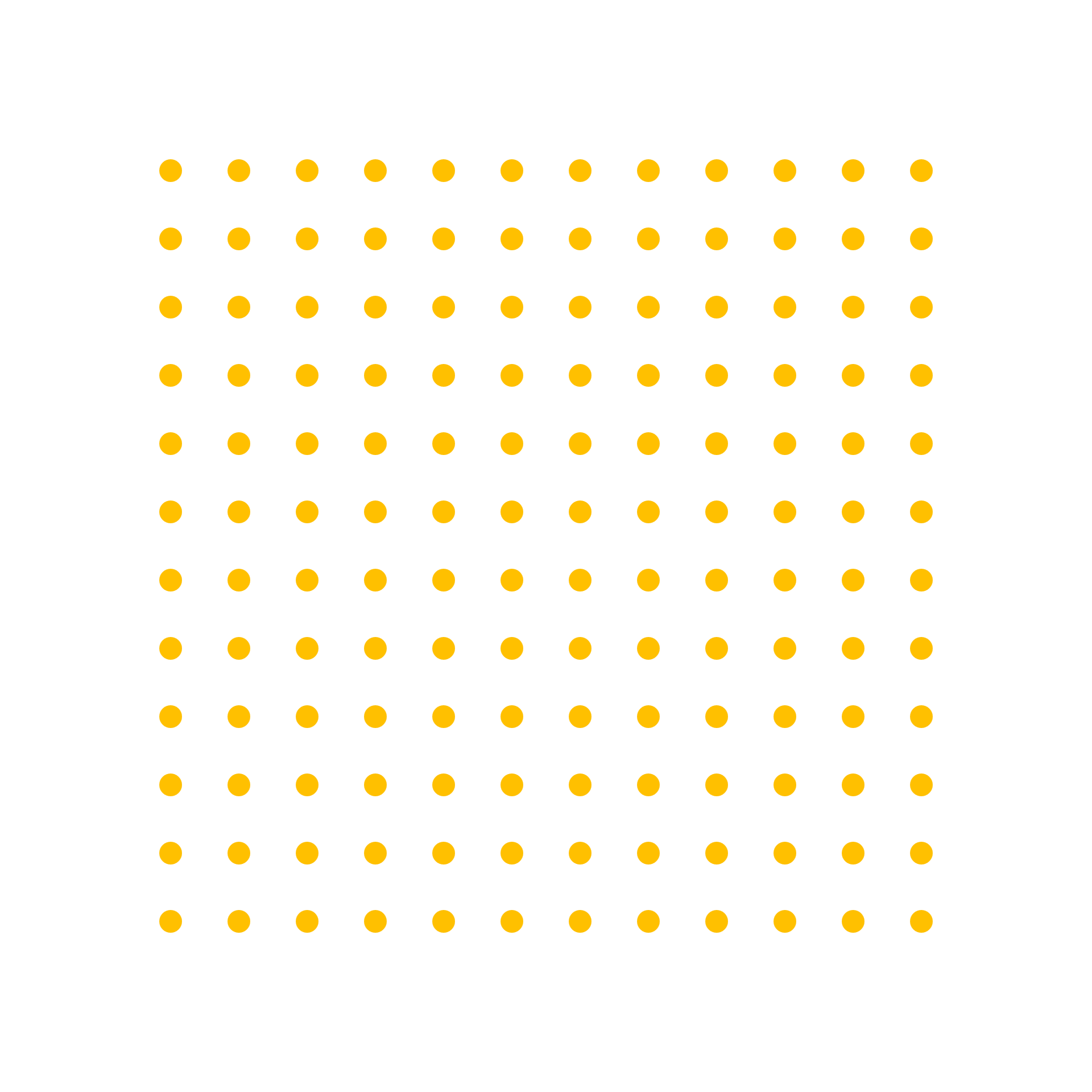 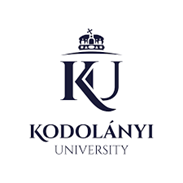 Future research
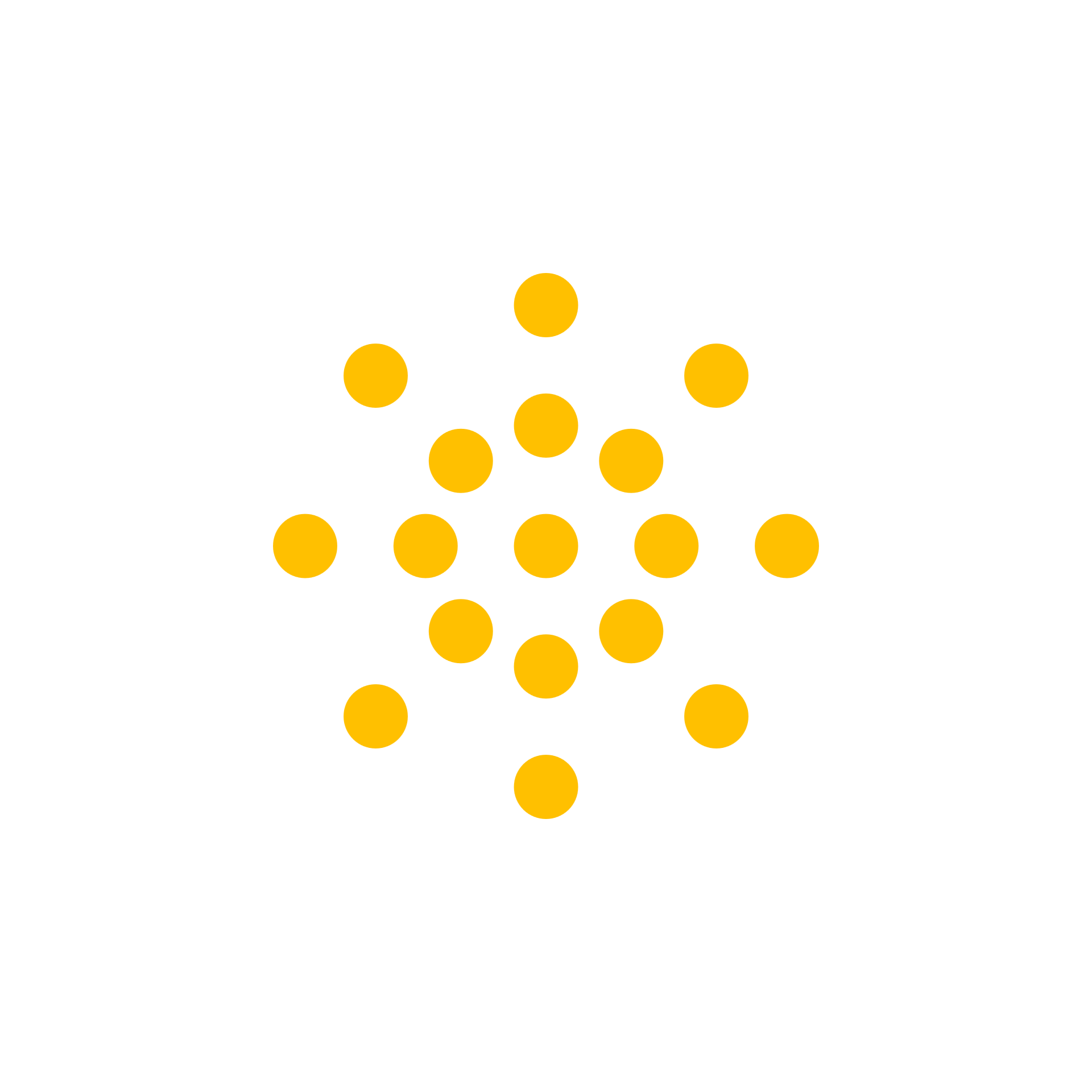 Model Validation & Testing
Objectivity testing
Enhanced NLP Models for Improved Accuracy
Expanding Attribute Scope
Cross-Platform Integration
Automation
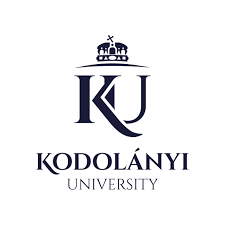 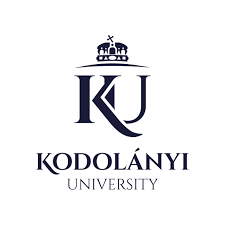 Thank you for your attention
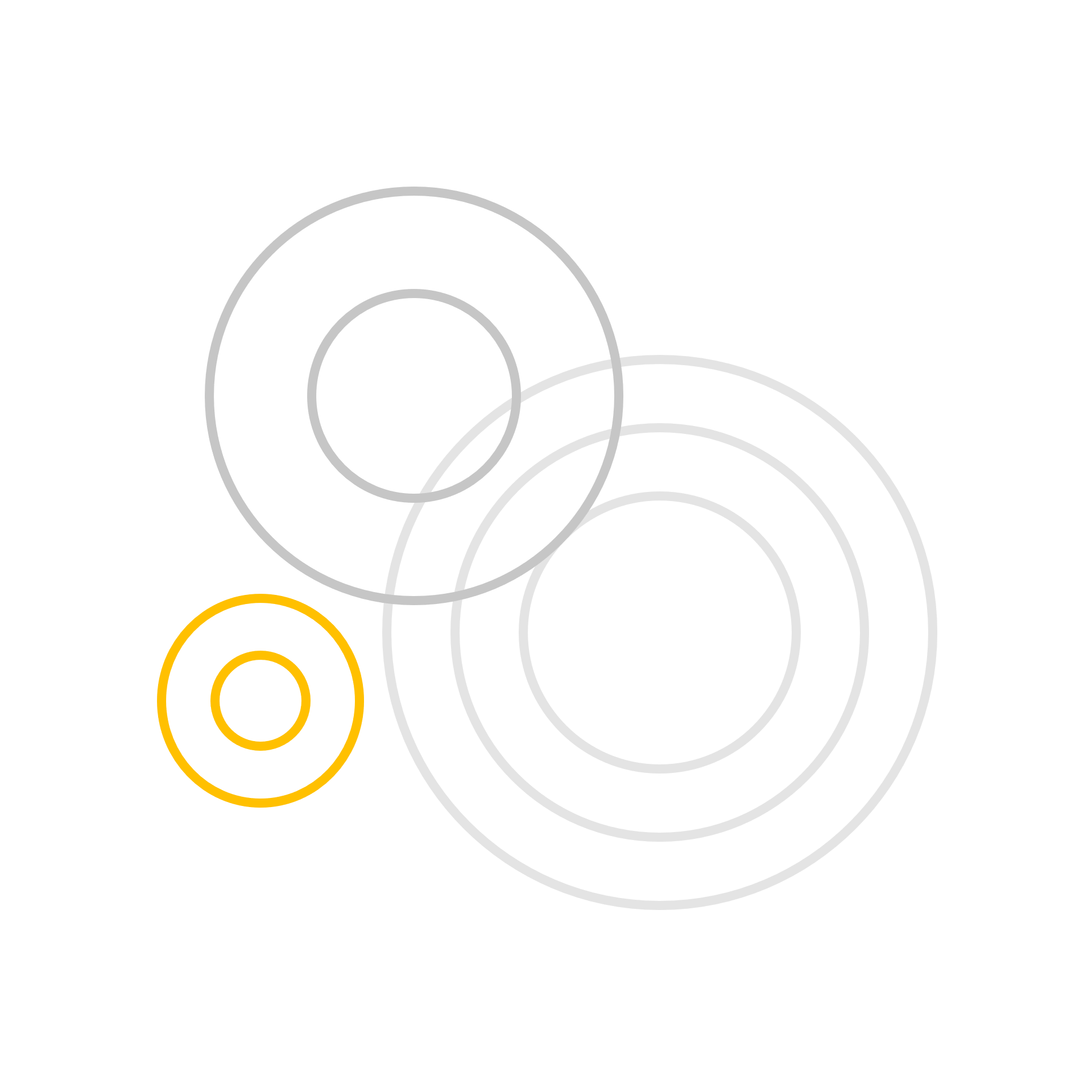 Shagai Turtogtokh: https://orcid.org/0009-0004-4656-6867 
Dr. László Pitlik: https://orcid.org/0000-0001-5819-0319
László Pitlik (Jr.): https://orcid.org/0000-0002-8058-9577 

More details: 
https://miau.my-x.hu/miau/315/moodle/, 
https://miau.my-x.hu/miau/320/moodle_cubes_logic/, 
https://miau.my-x.hu/miau/320 

2025-03-..
Questions